Welcome toCJV_K_AGP1English Grammar Course
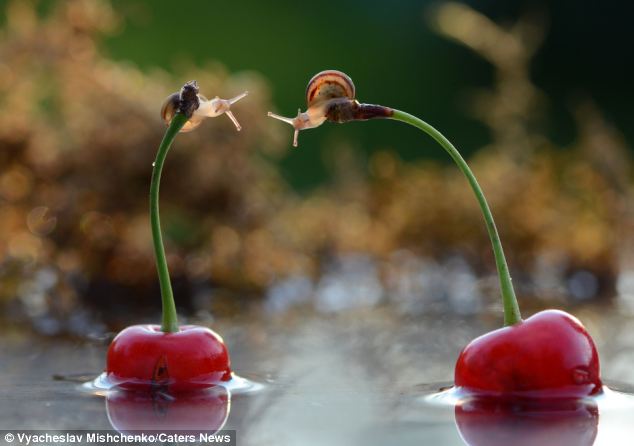 GET TO KNOW EACH OTHER
10/1/2024
Retrieved from Daily Mail
2
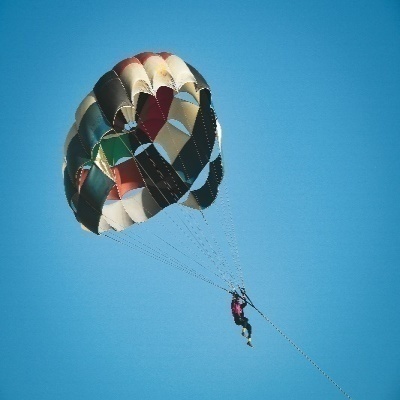 MEMORABLE ME
1. takE three minutes to think of unique or memorable factS about yourself that make it easy for others to remember you. 
2. We will start with one person introducing themselves by saying their name and sharing their memorable fact(S).
3. the next person will repeat the previous person‘s name, their memorable thingS before introducing themselves, etc.
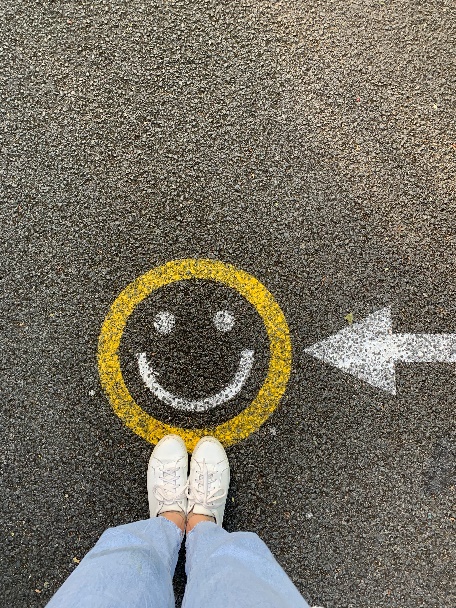 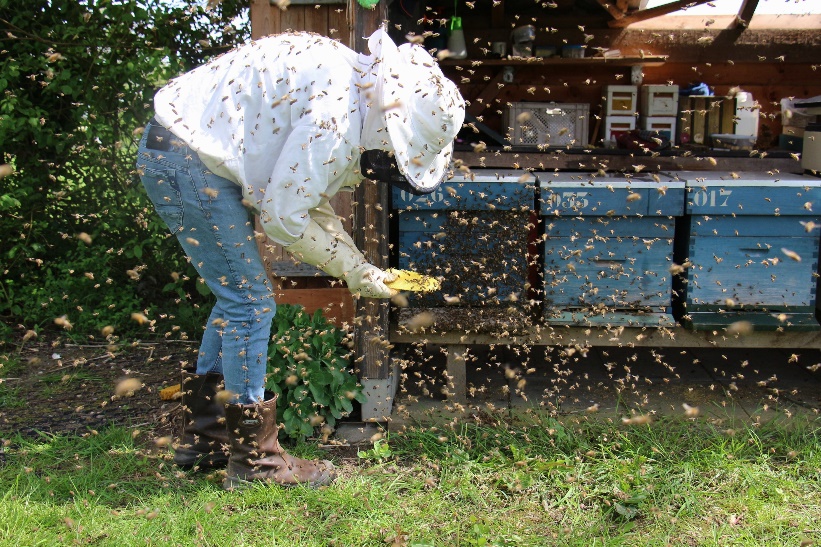 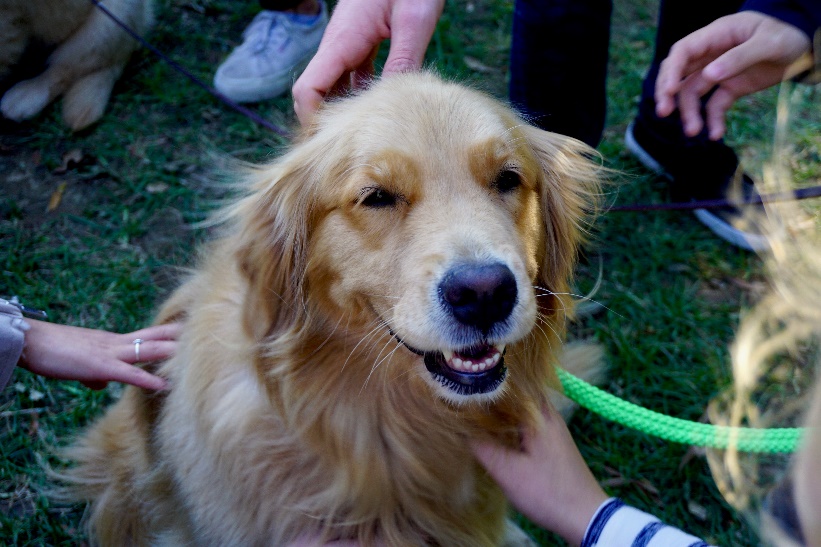 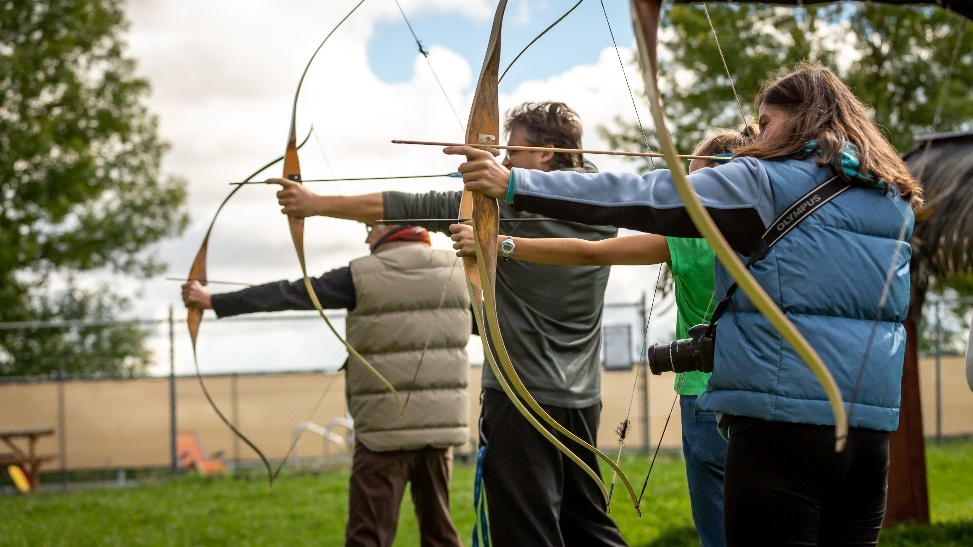 10/1/2024
Sample Footer Text
3
Words that are not used in continuous
like          love       hate      want     need prefer 

  know     realise    suppose  mean   understand      

believe      remember     belong         contain       

consist     depend          seem
I think he's lying. (= believe)
I'm thinking about the plan. (= am considering)

The food tastes delicious. (= has a delicious flavour)
He is tasting the food. (= is testing the flavour of)

 I can see some people. (= perceive with my eyes)
I see what you mean. (= understand)
I'm seeing my doctor tomorrow. (= am meeting)

 It looks as if they've finished the job. (= appears)
Mike is looking out of the window, (is directing his eyes
This perfume smells nice. (= has a nice smell)
He is smelling the milk. (= is sniffing)

7 Bob has a Porsche. (= possesses)
He's having a shower at the moment. (= is taking a shower)

8 The chicken weighs 2 kilos. (= has a weight of)
The butcher is weighing the meat. (= is measuring
how heavy it is)
He is a rude person. (= character - permanent state)


He is being rude. (= behaviour - temporary situation)
https://www.listeninenglish.com/tf-011.php